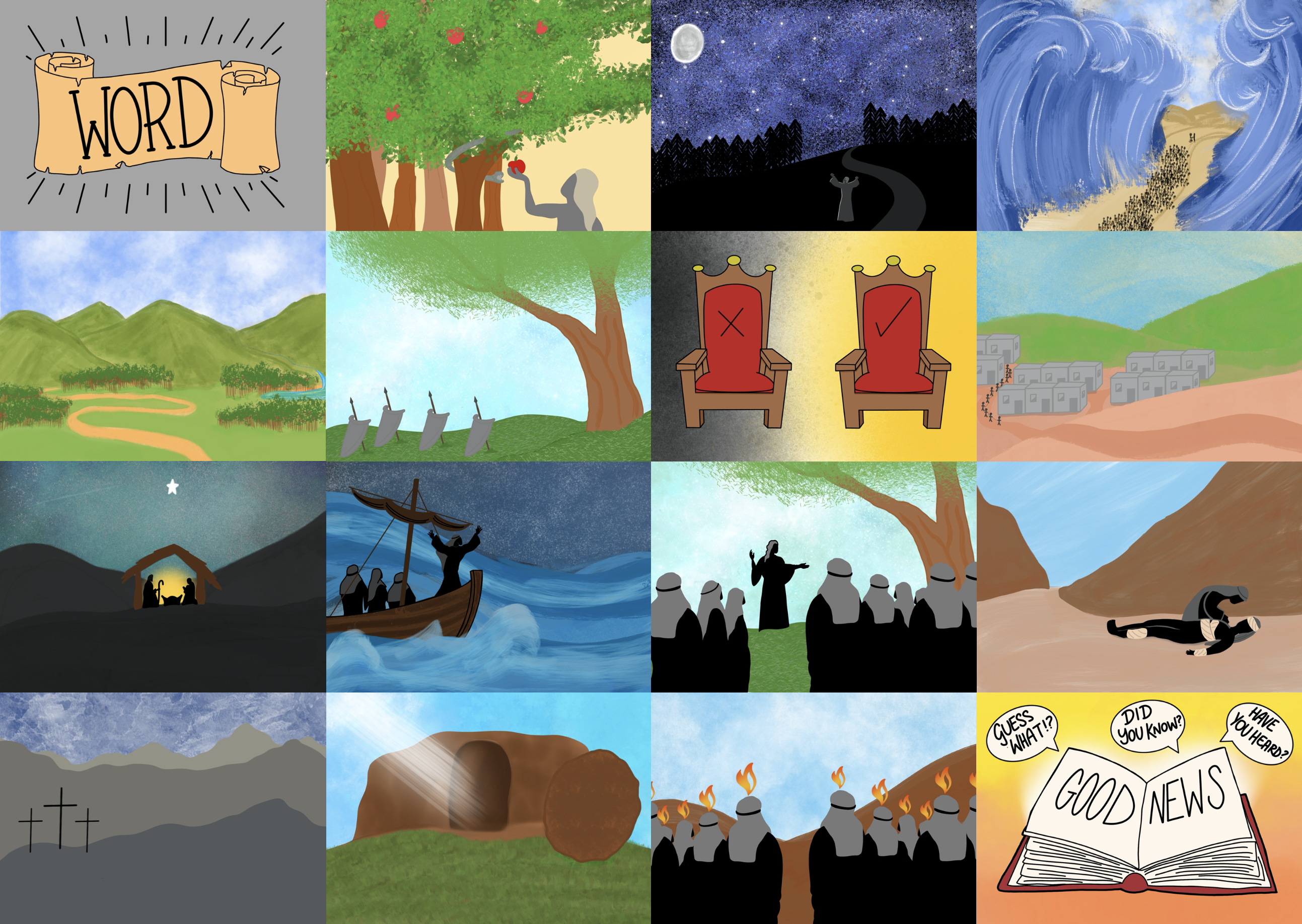 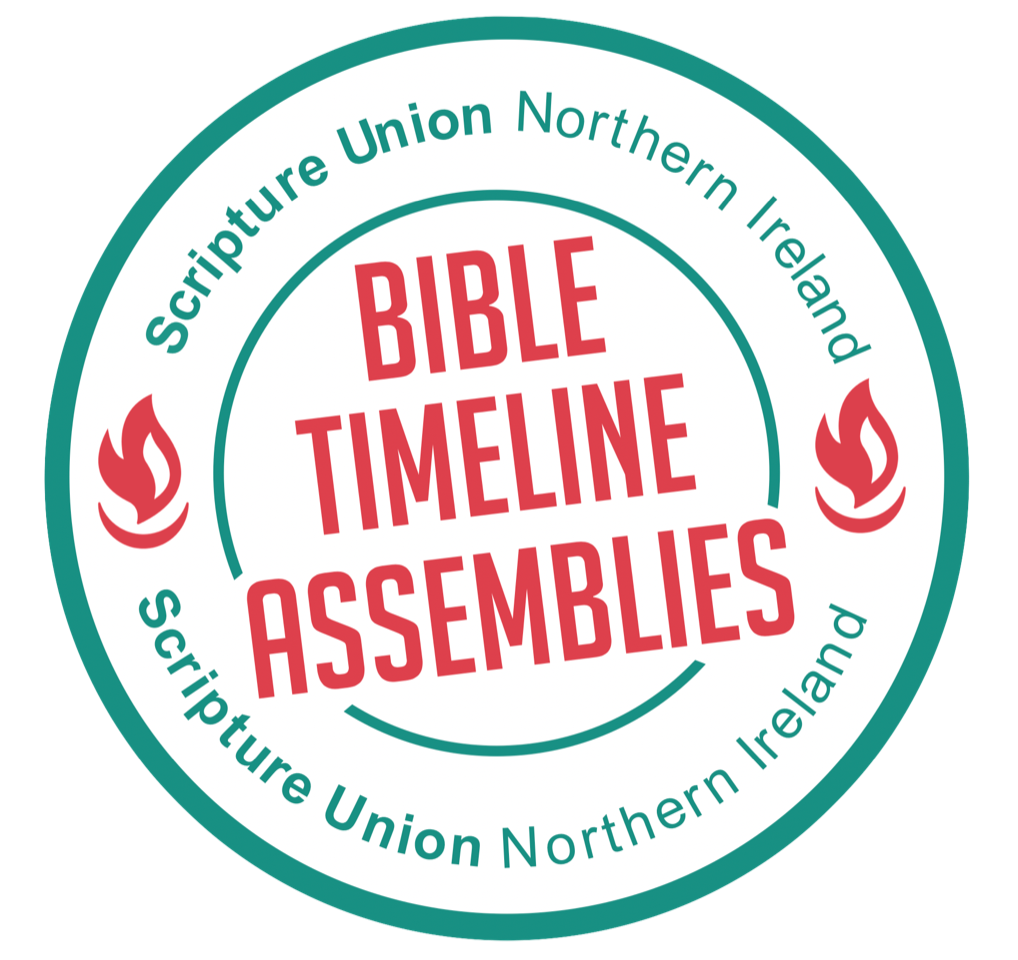 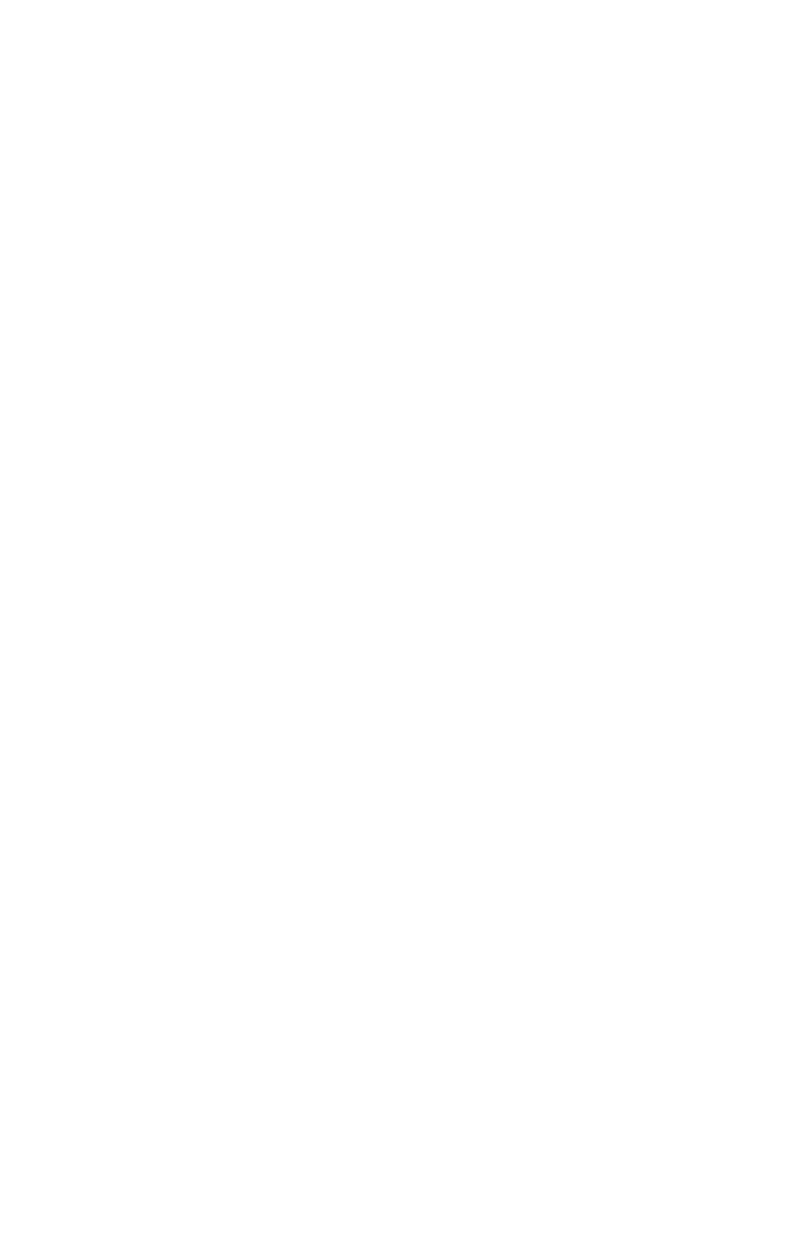 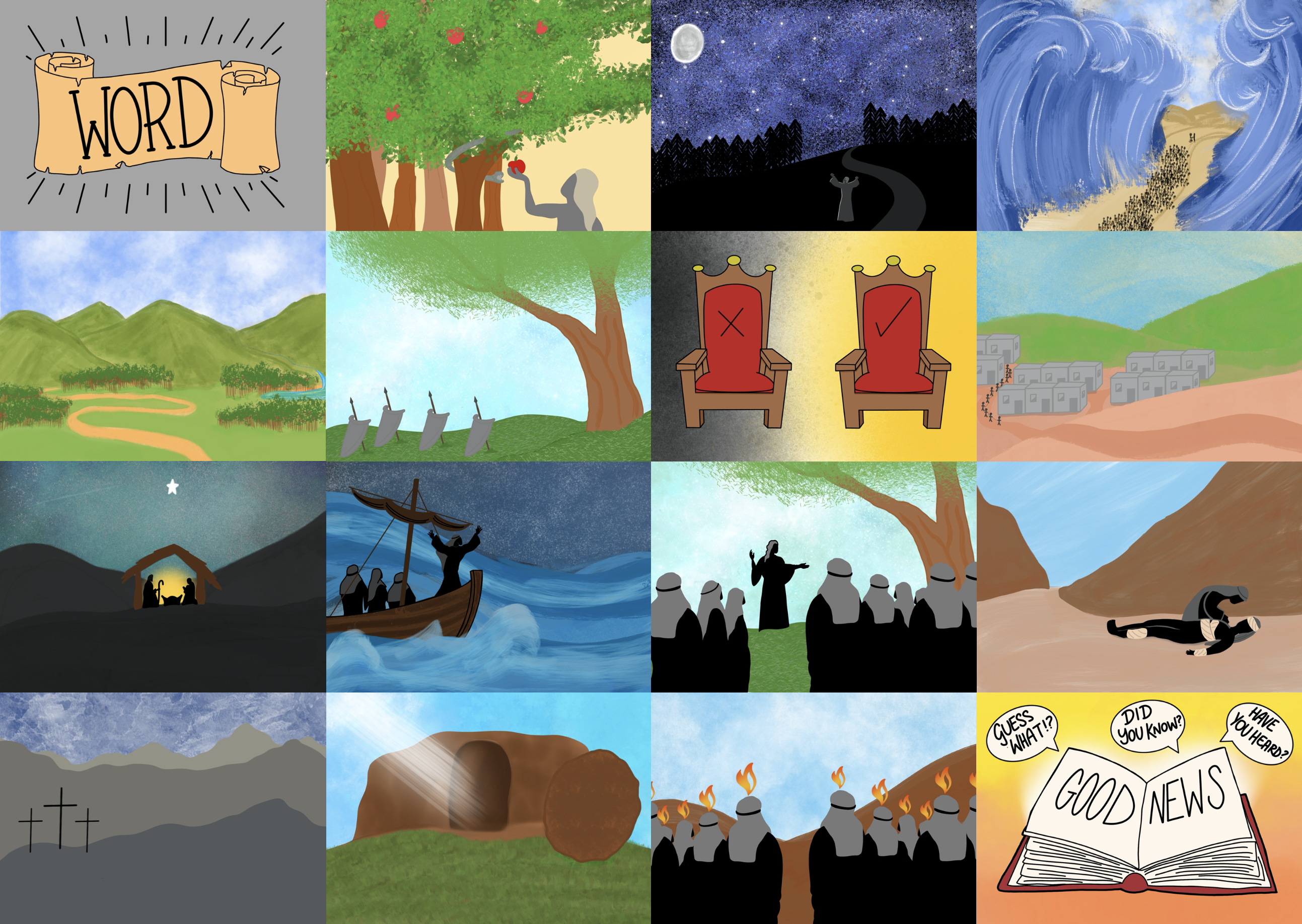 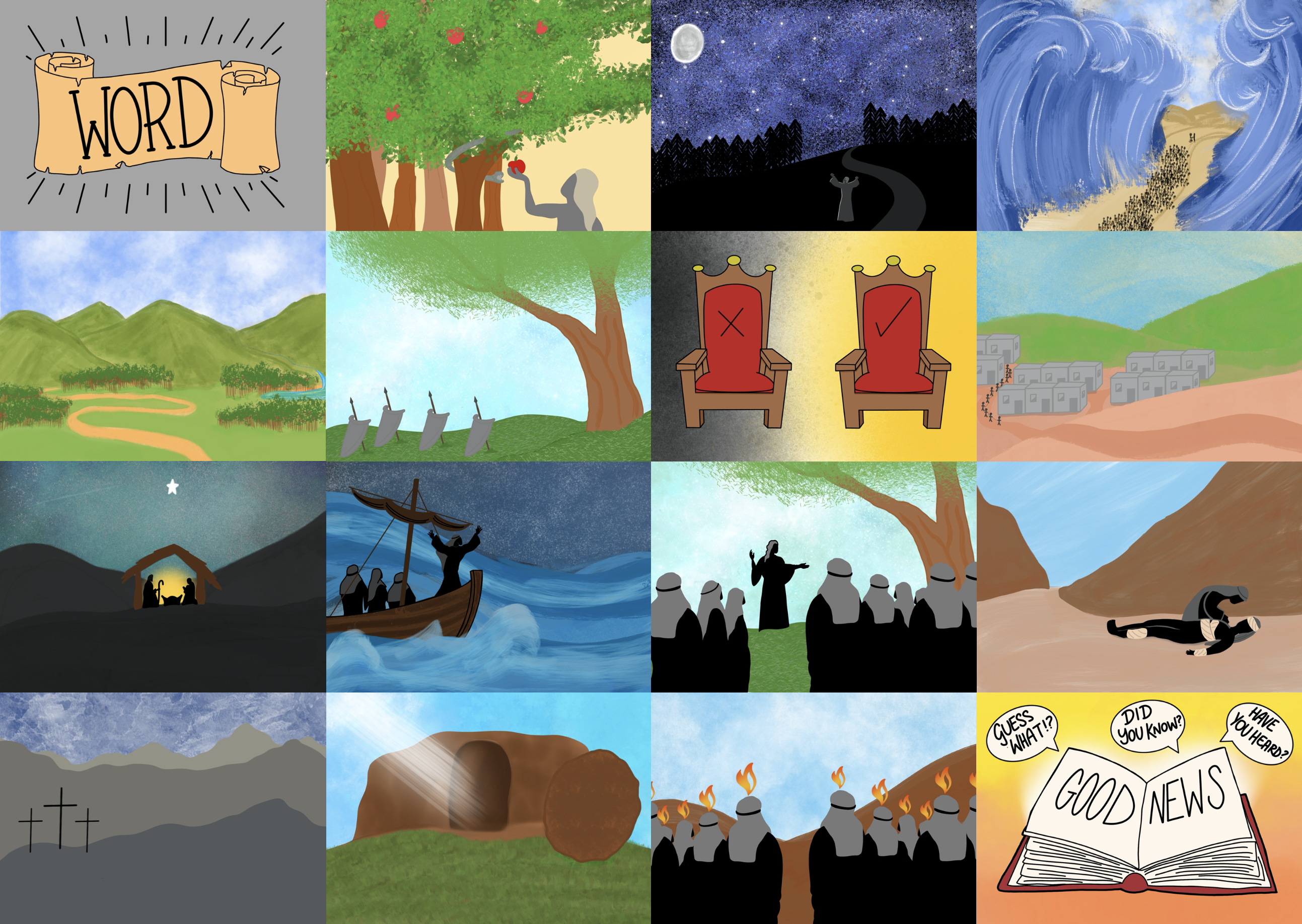 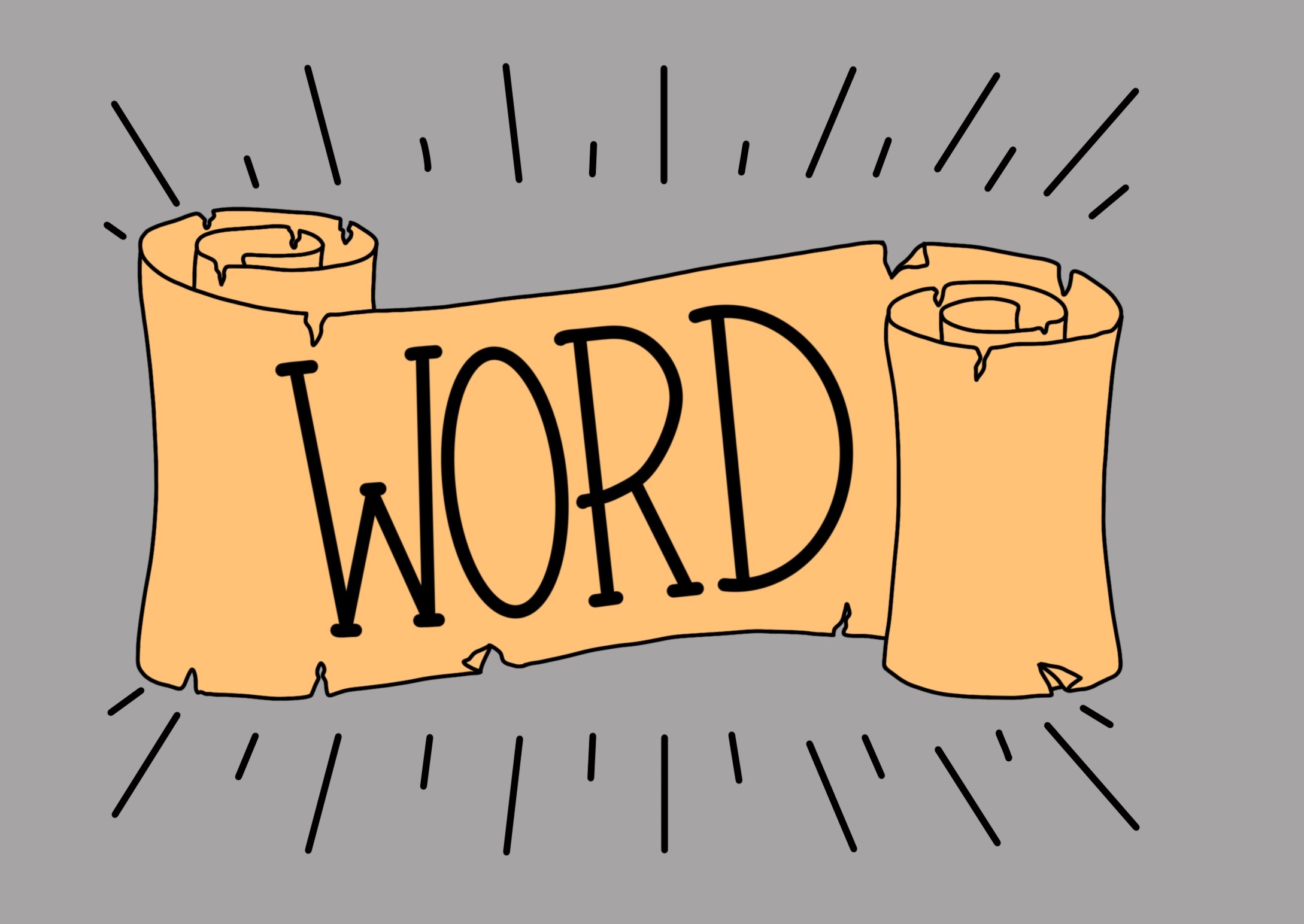 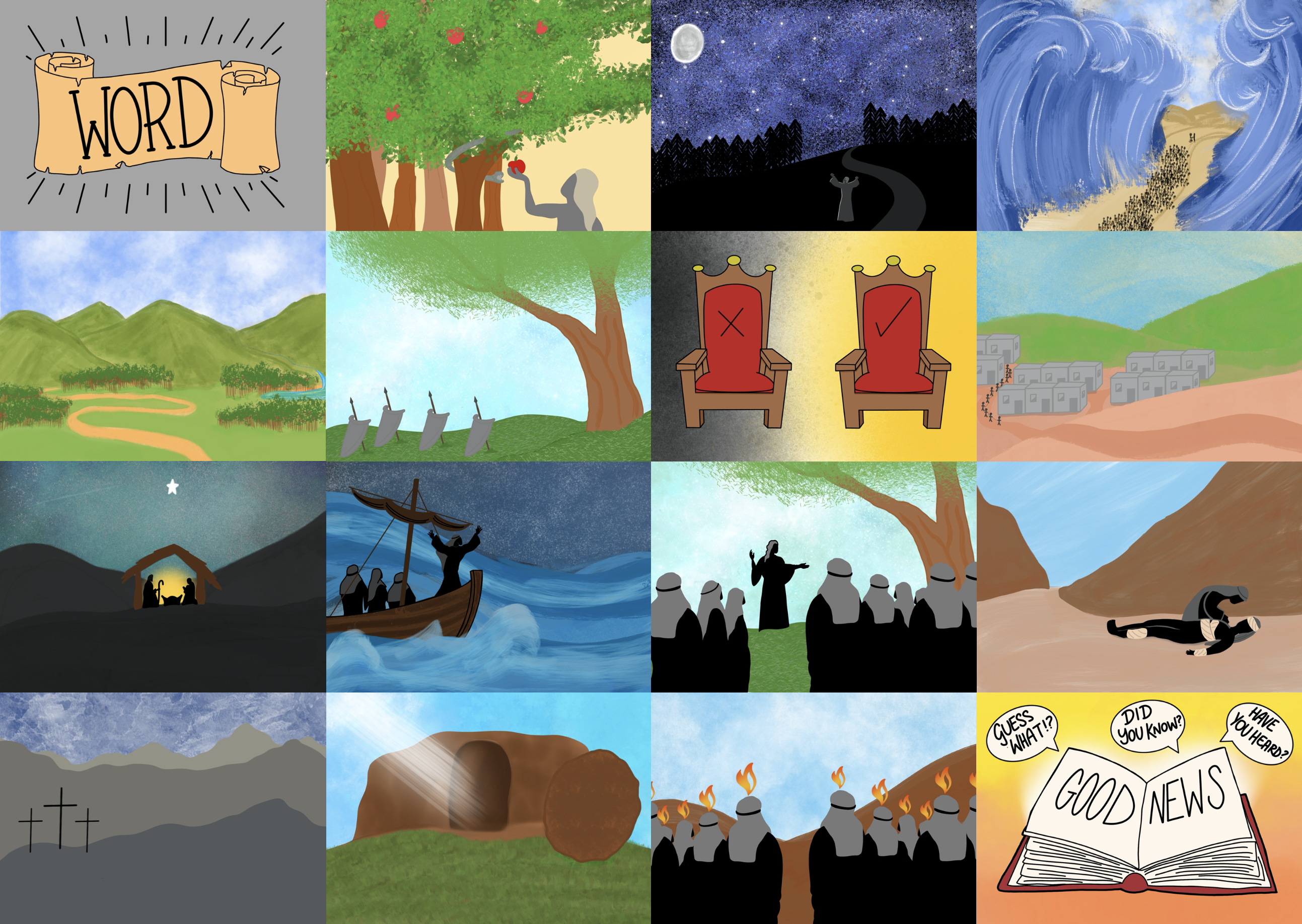 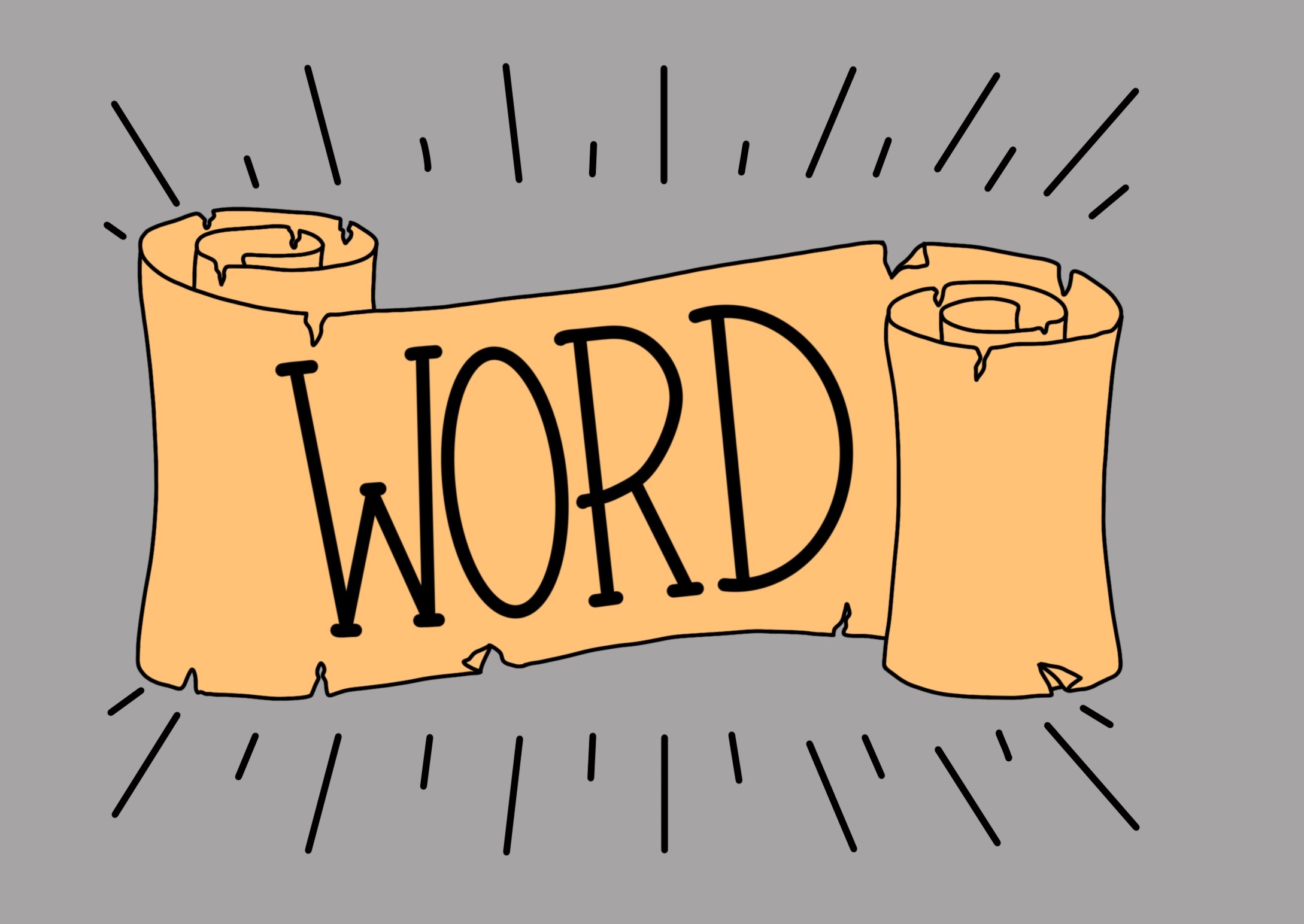 The Bible comes from God
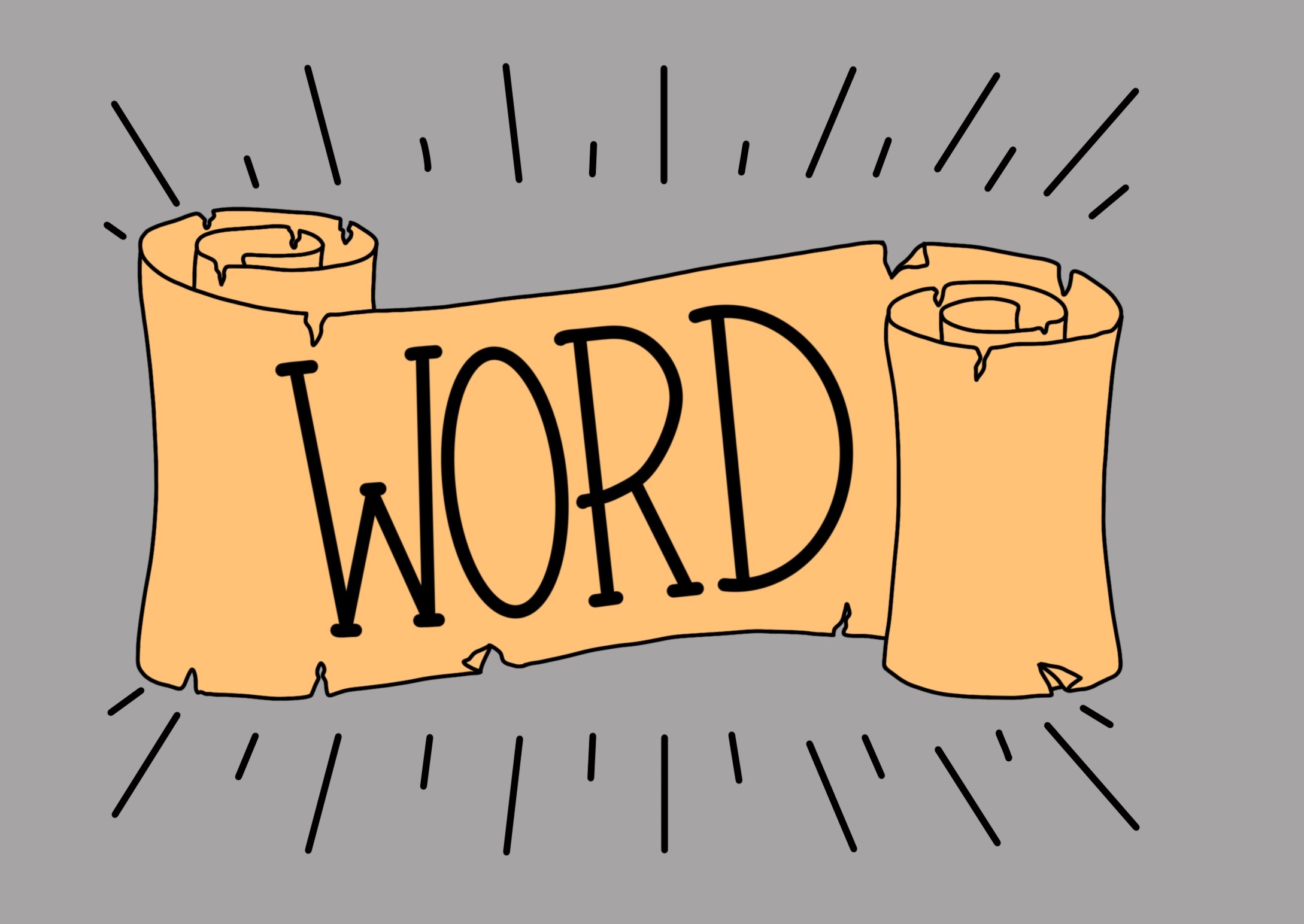 The Bible is the word of God
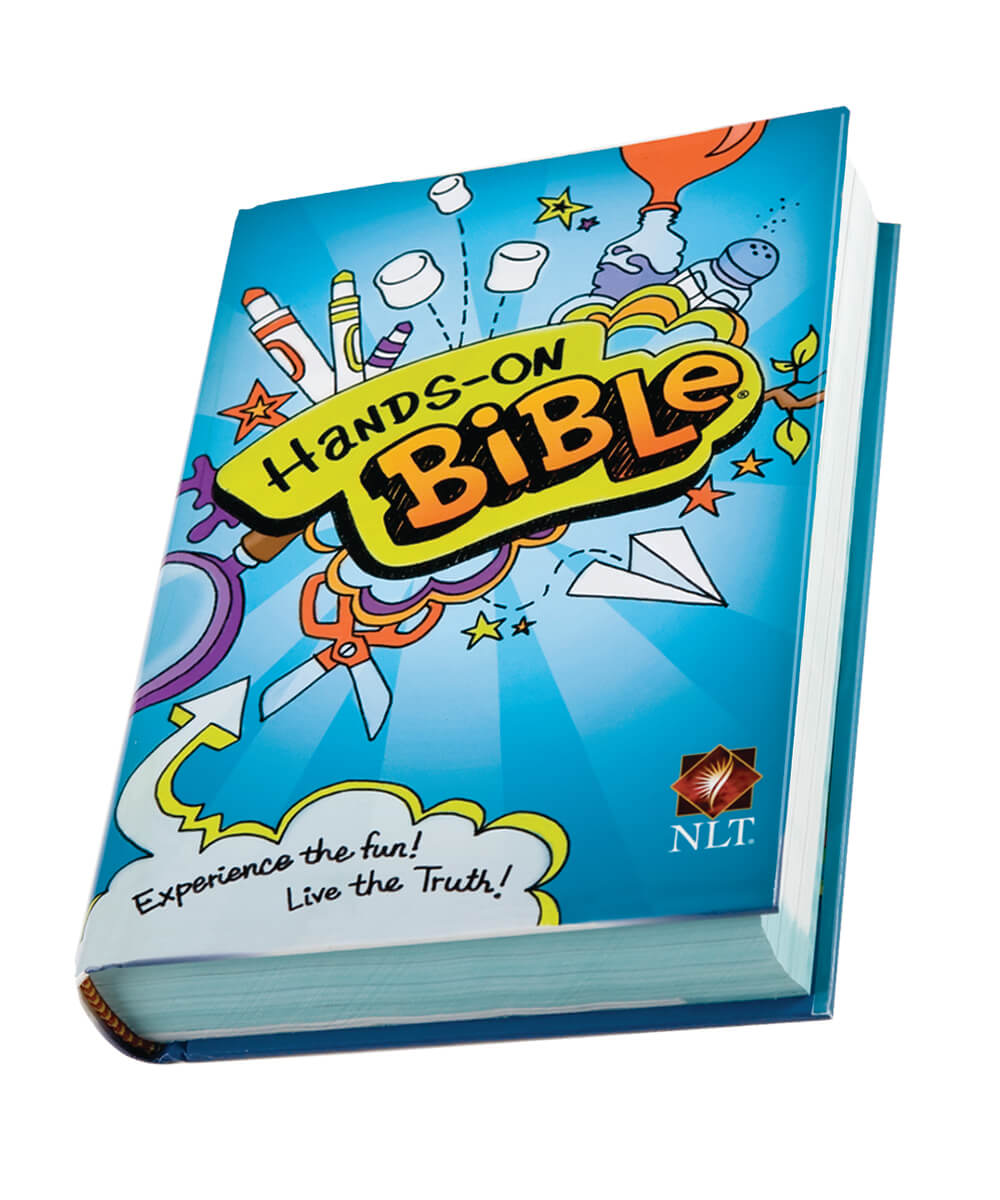 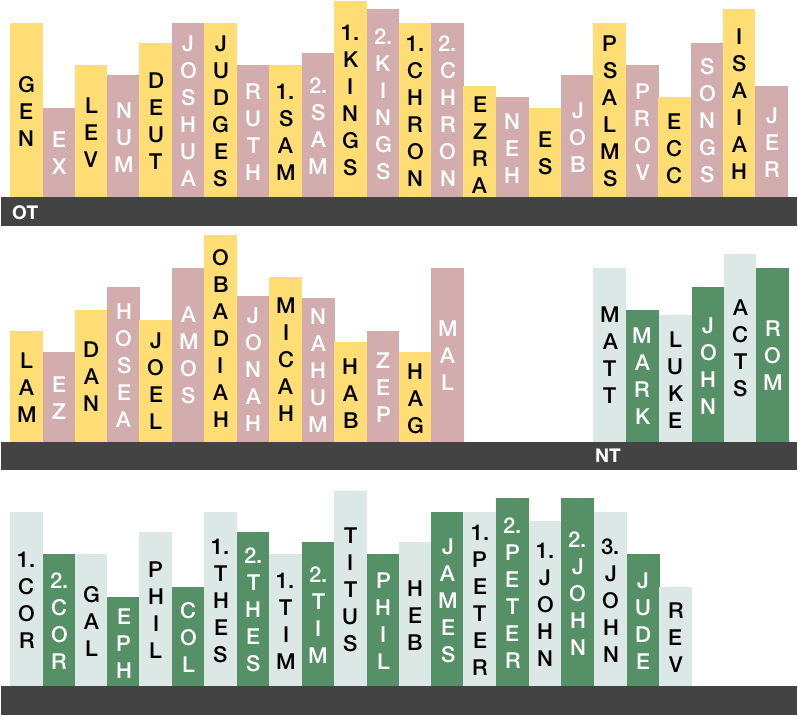 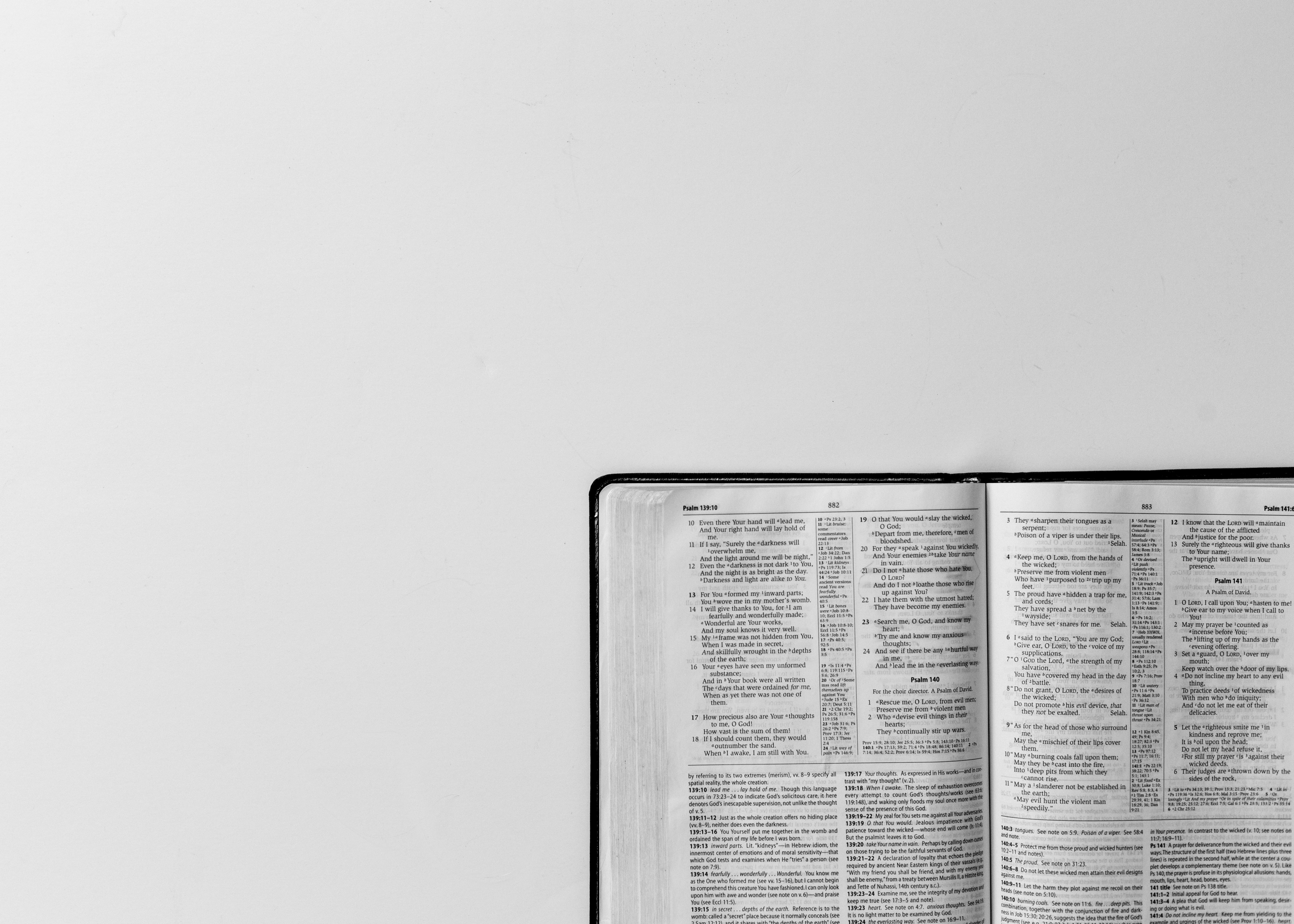 Everything in the Scriptures 
is God’s word.

2 Timothy 3:16
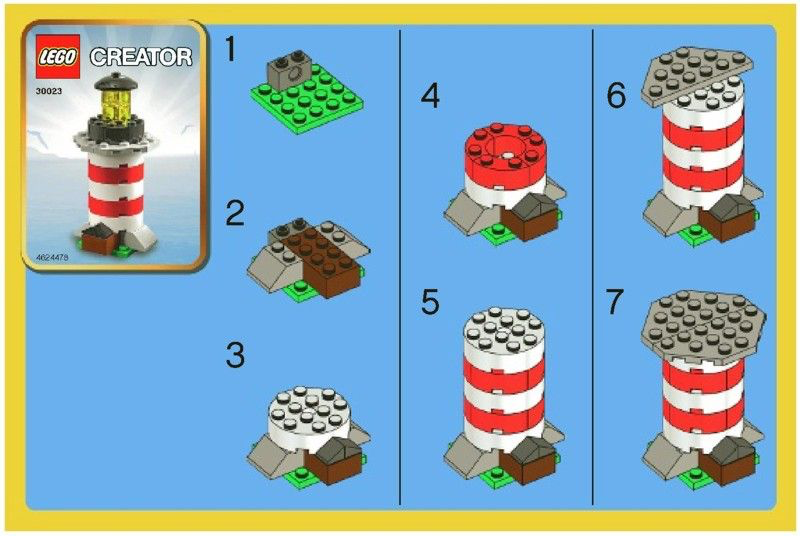 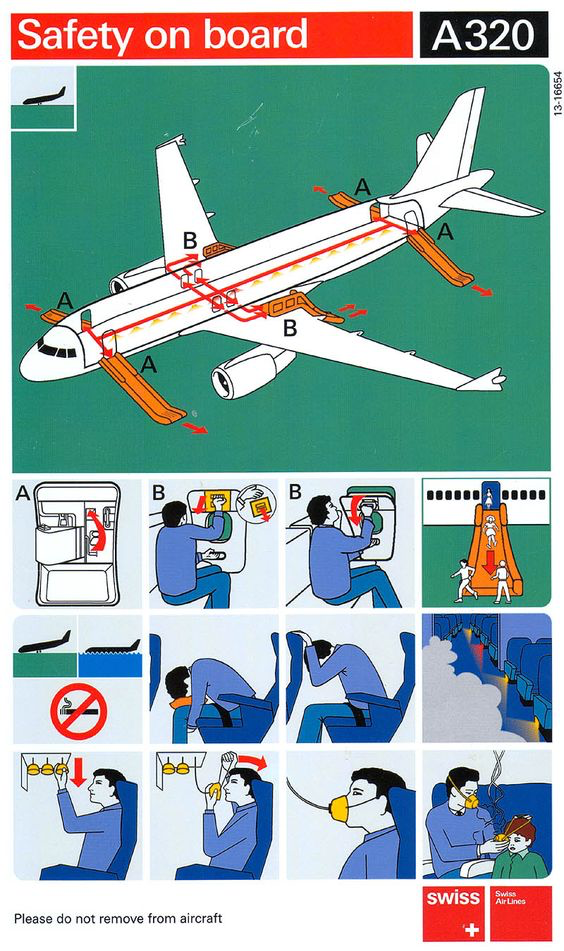 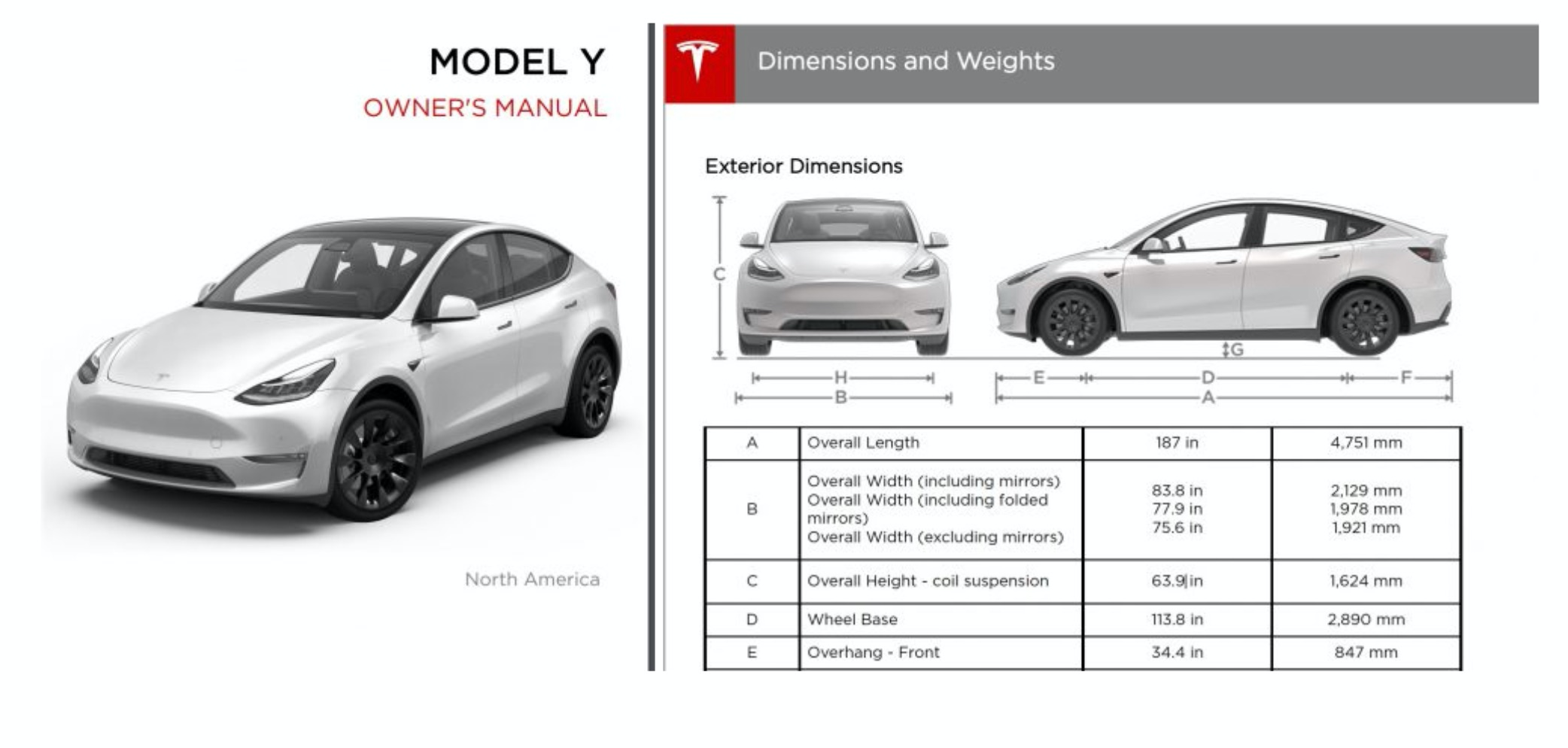 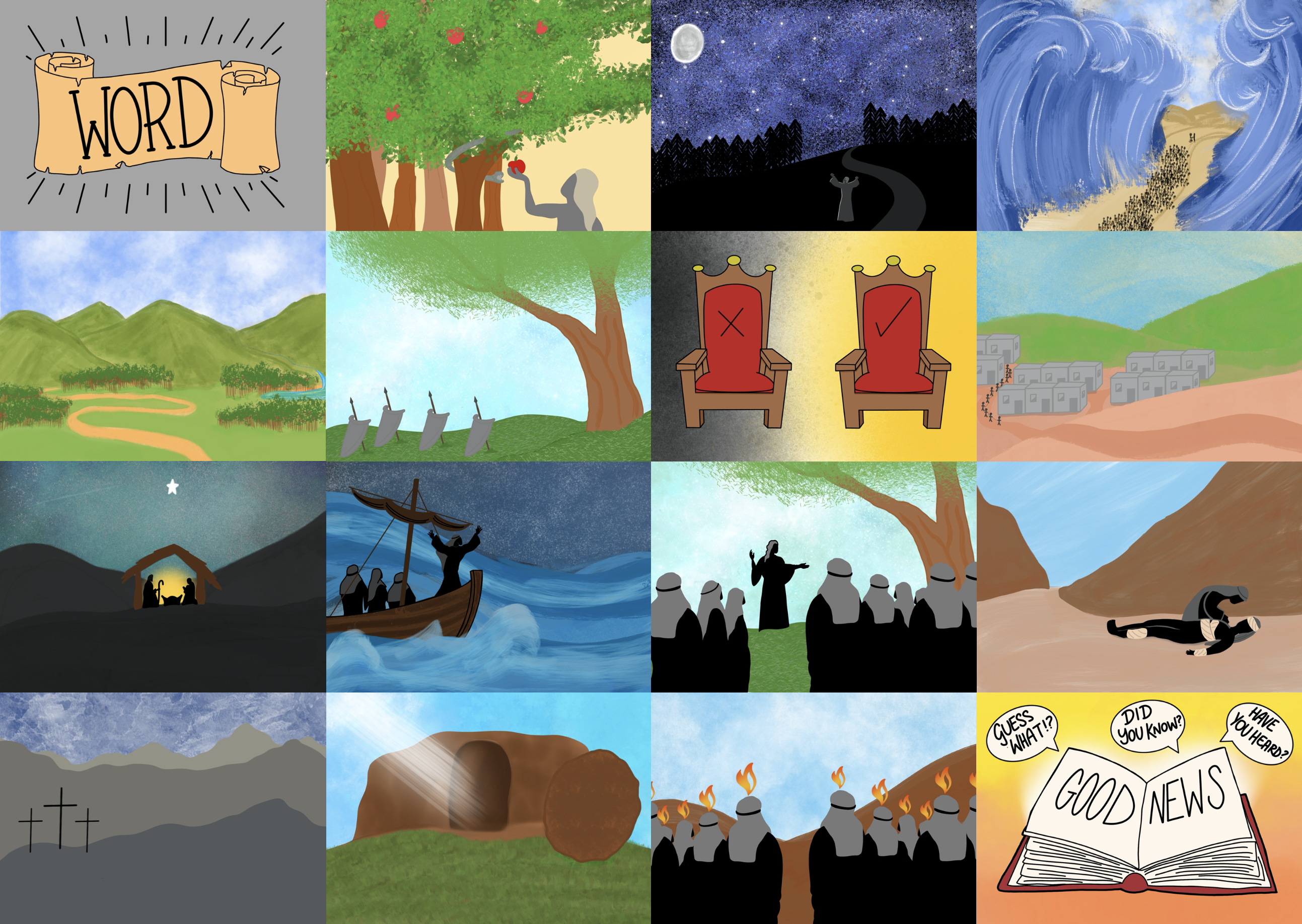 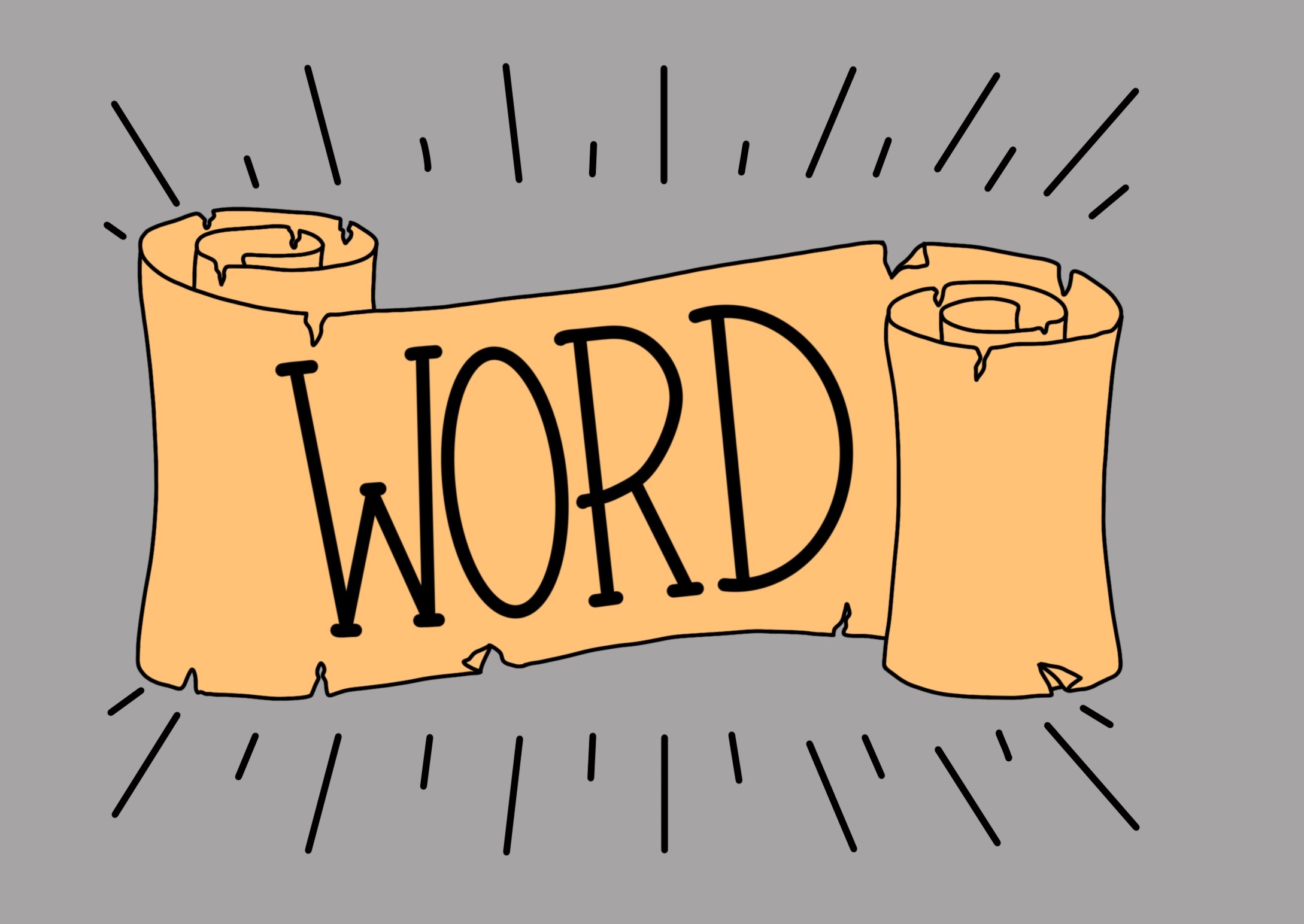 Obey the Maker’s Instructions
(Optional song lyrics)
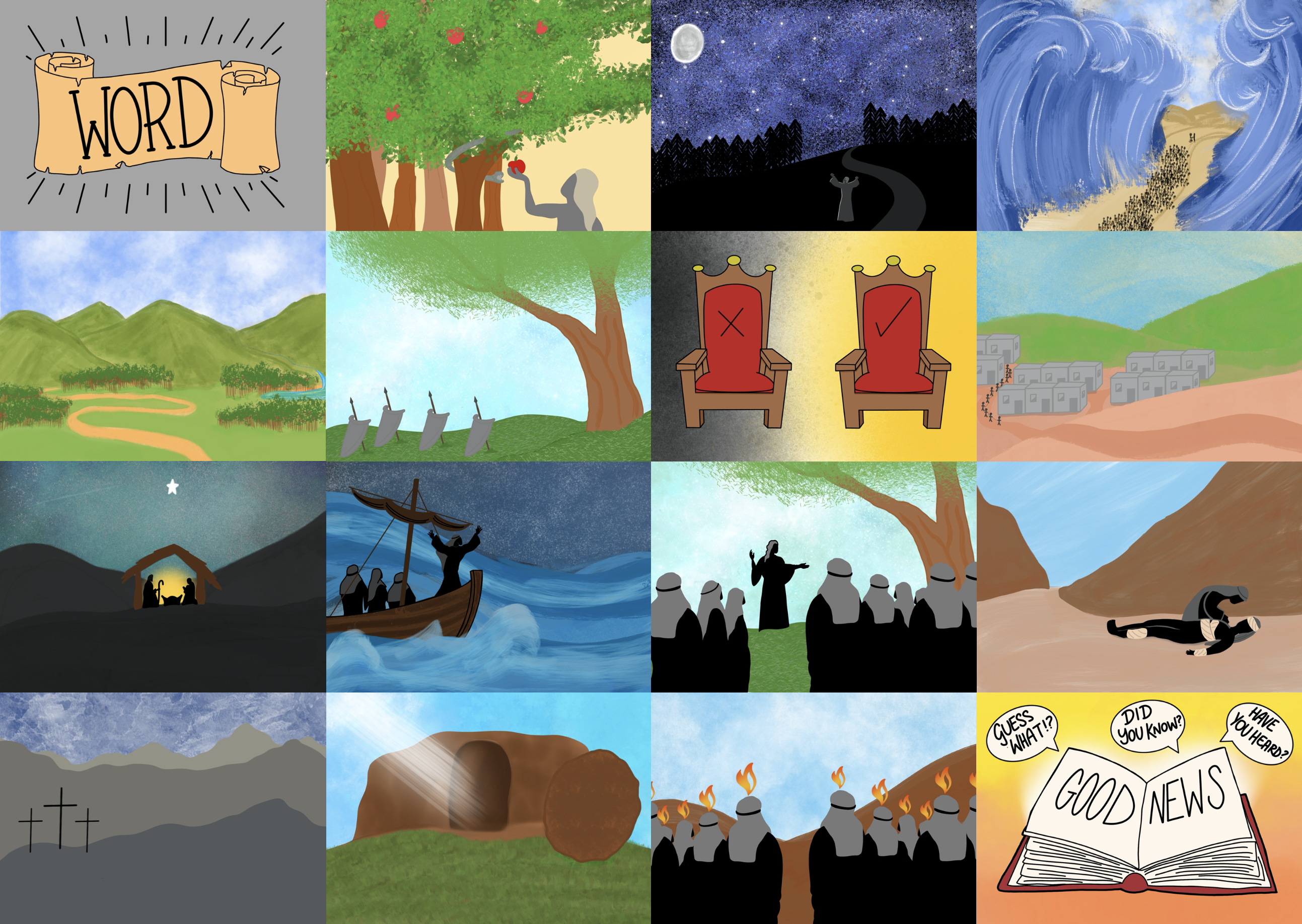 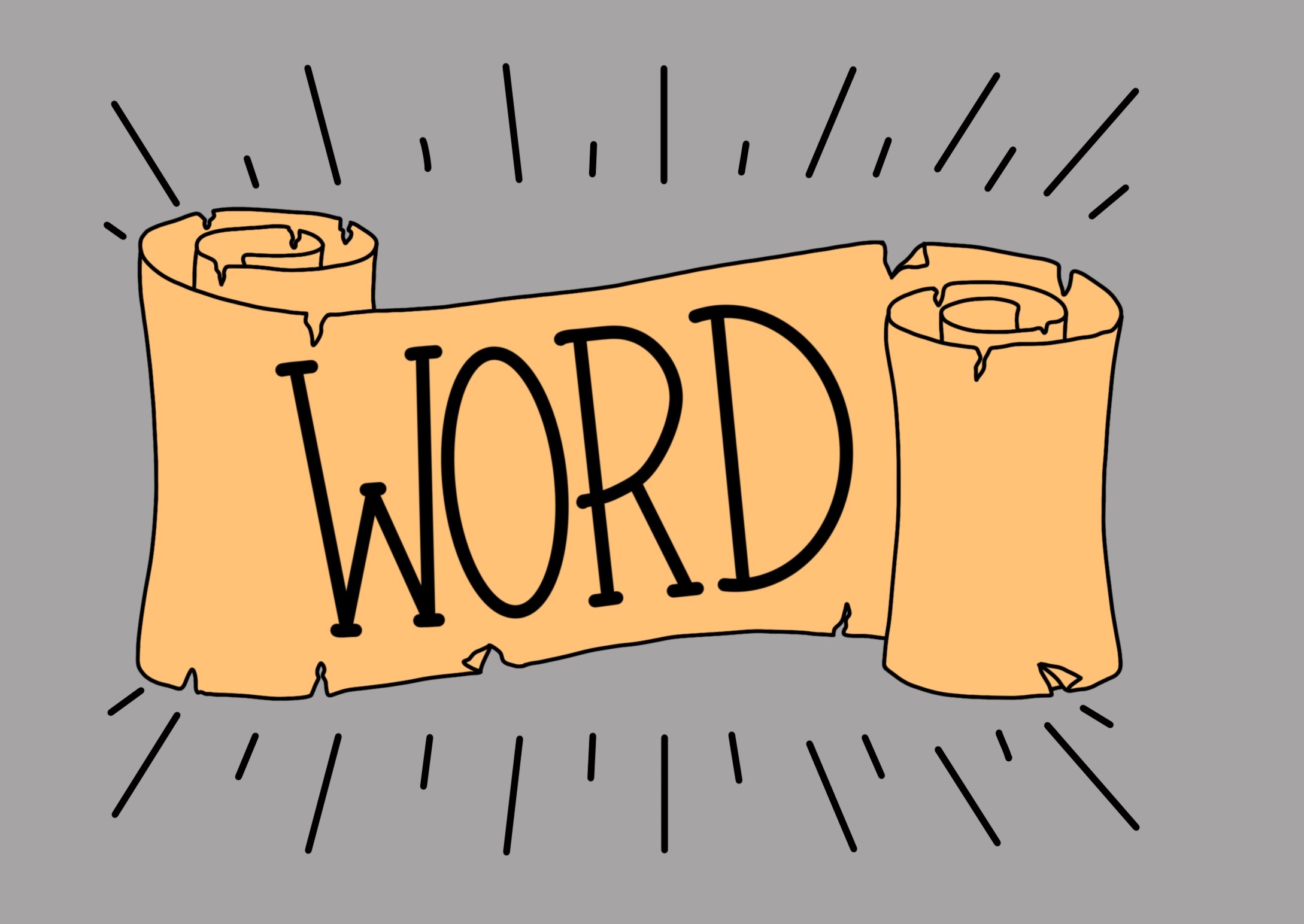 Obey the Maker’s instructions all the time
Obey the Maker’s instructions and you will find:
Obey the Maker’s instructions – it will help you see
That things fit together much more easily.
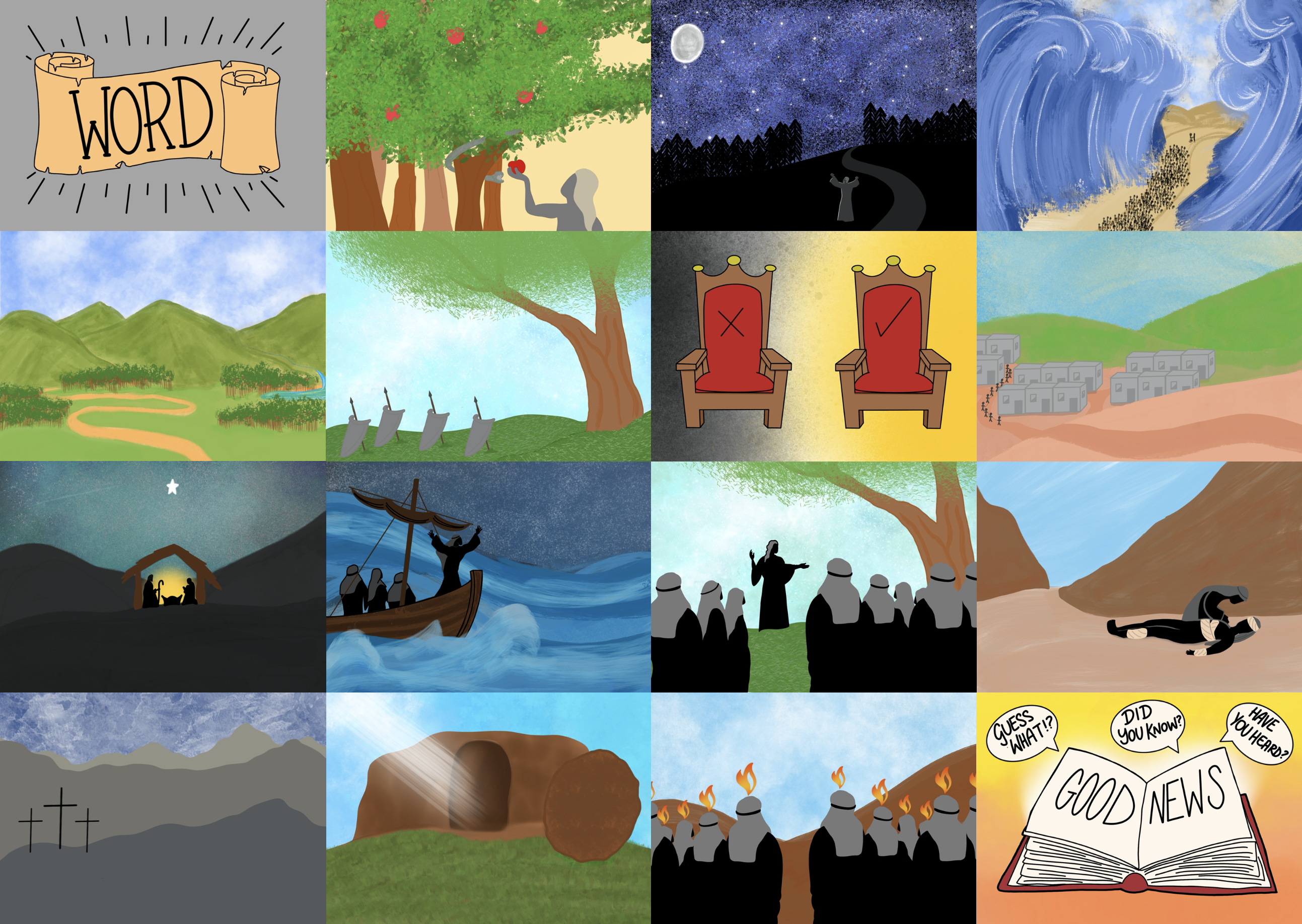 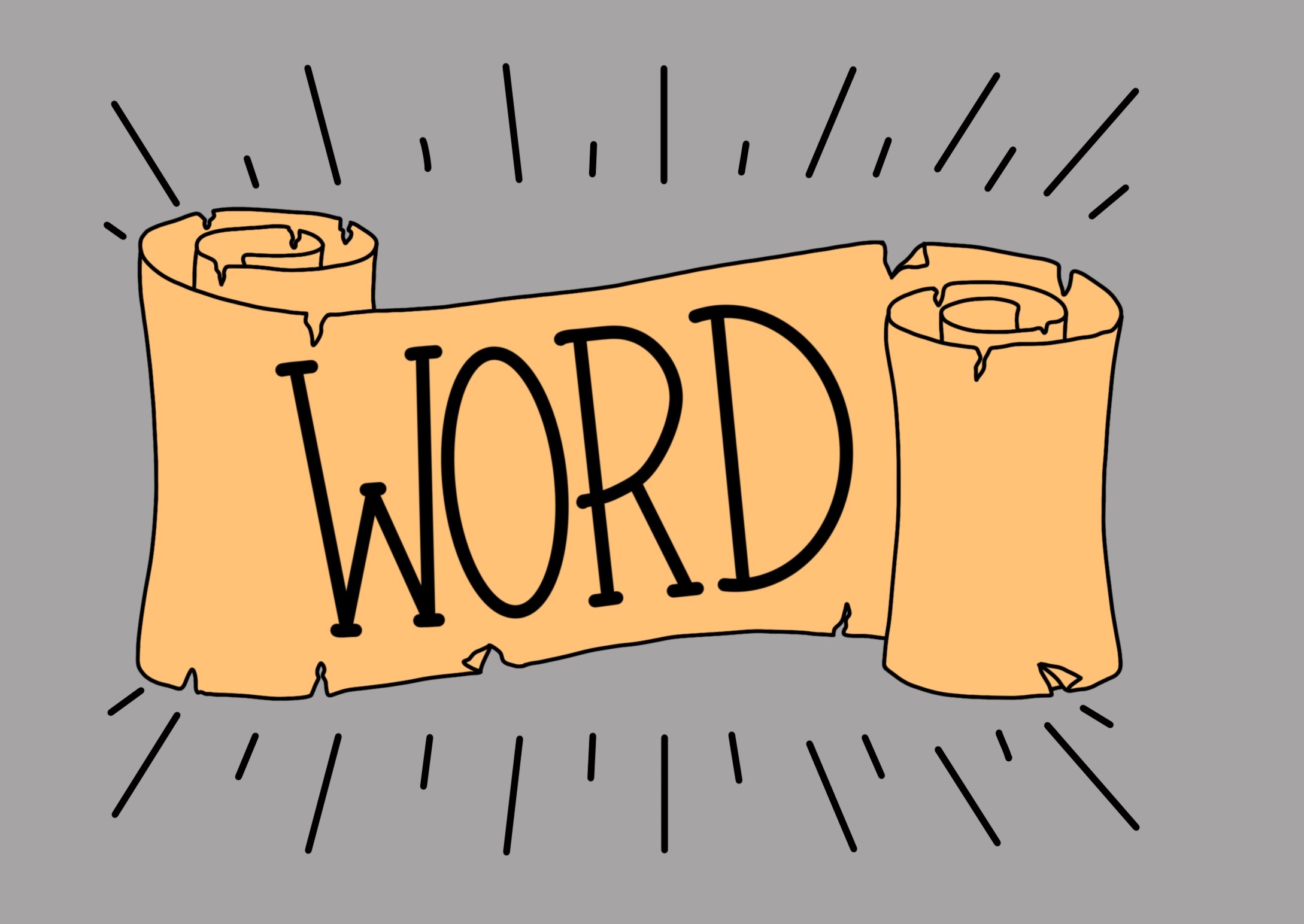 Say you buy a model of your
favourite classic car.
Without checking instructions you put it together so far;
But when you think you’ve finished you find a little extra bit; 
It’s the driver of the car but now he just won’t fit!
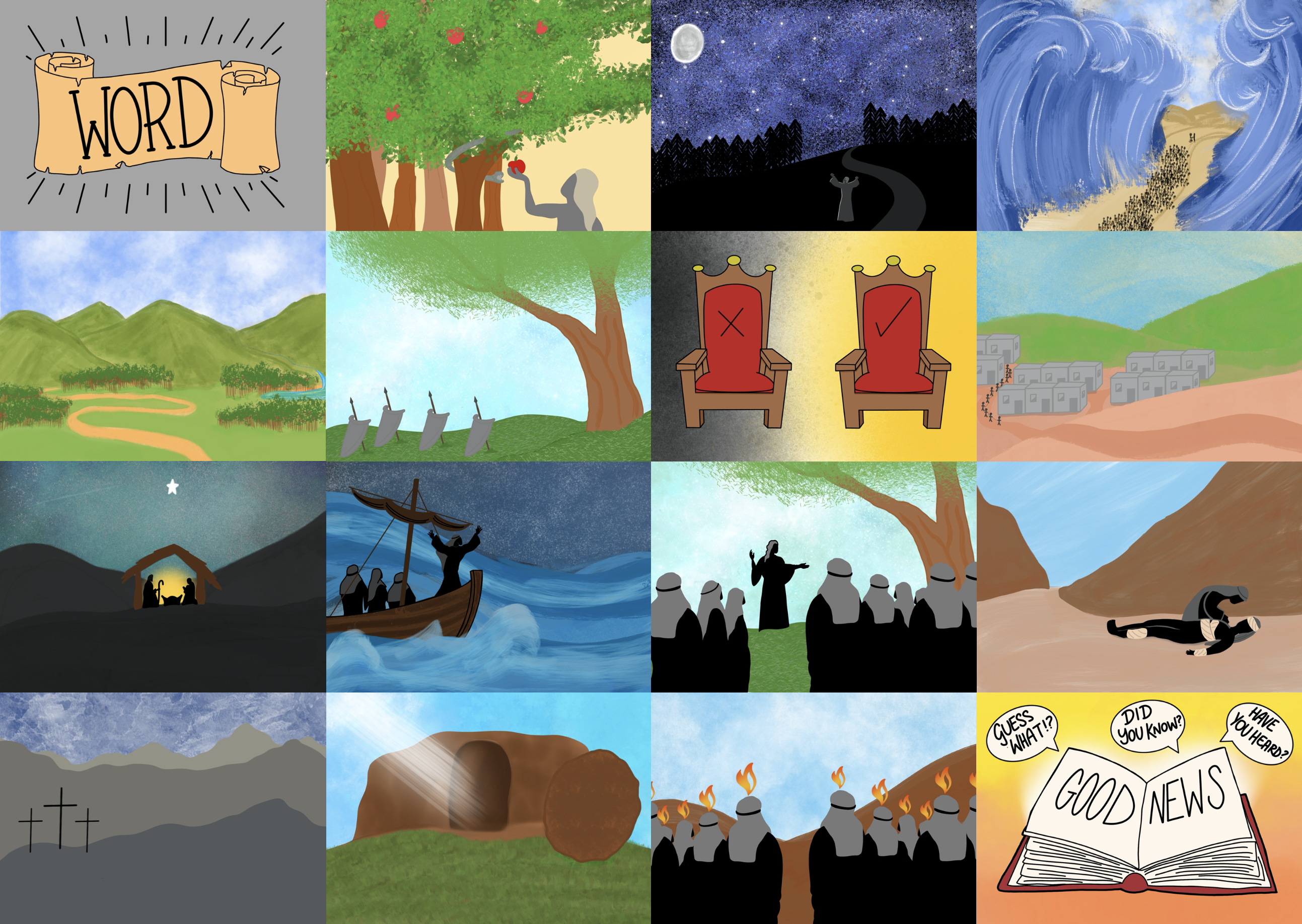 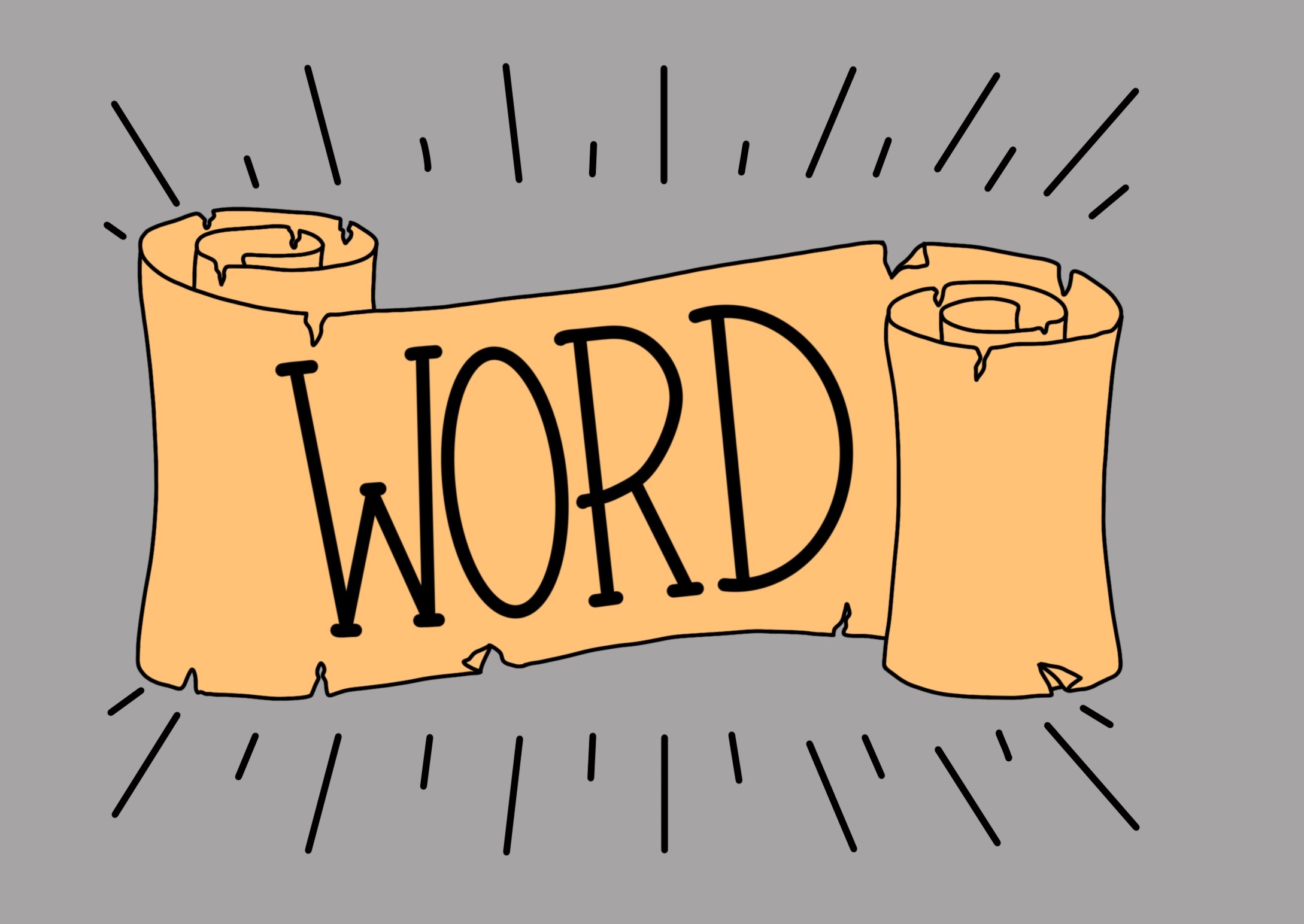 Obey the Maker’s instructions all the time
Obey the Maker’s instructions and you will find:
Obey the Maker’s instructions – it will help you see
That things fit together much more easily.
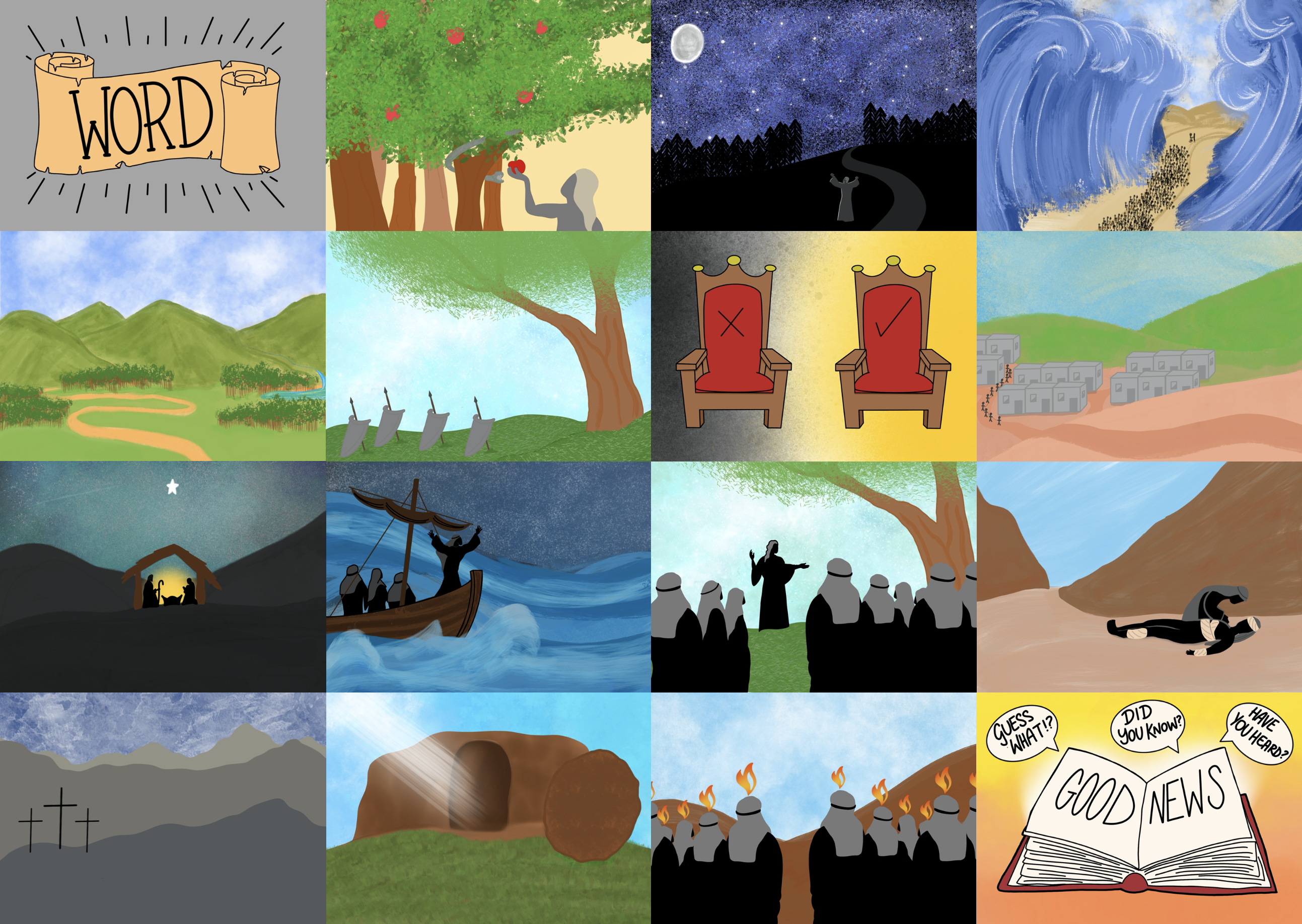 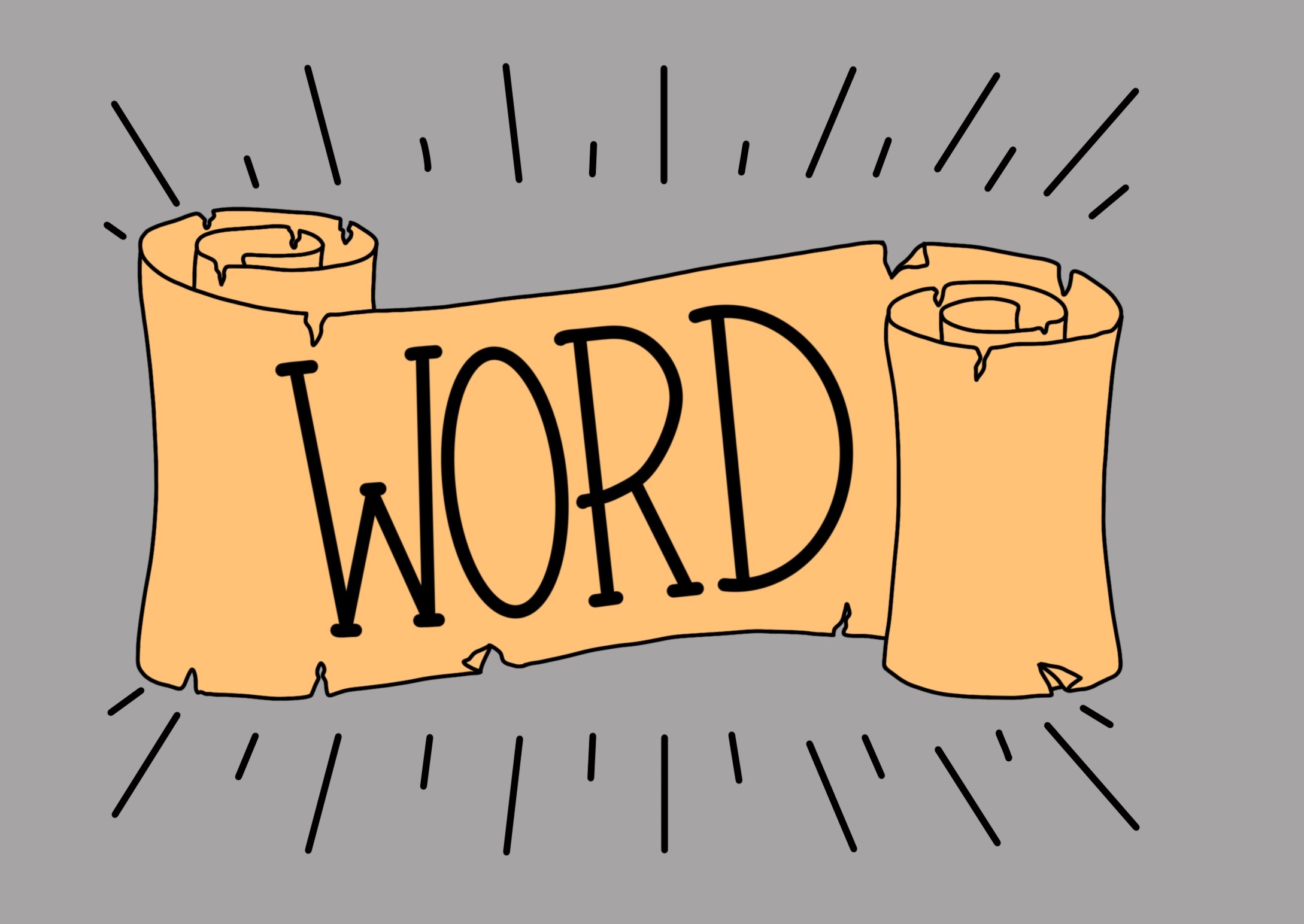 Say you read the Bible to see
what God has said
And you find instructions and store them all in your head;
But when you find you’re tempted to do things the wrong way,
Instructions mean nothing unless you do what they say!
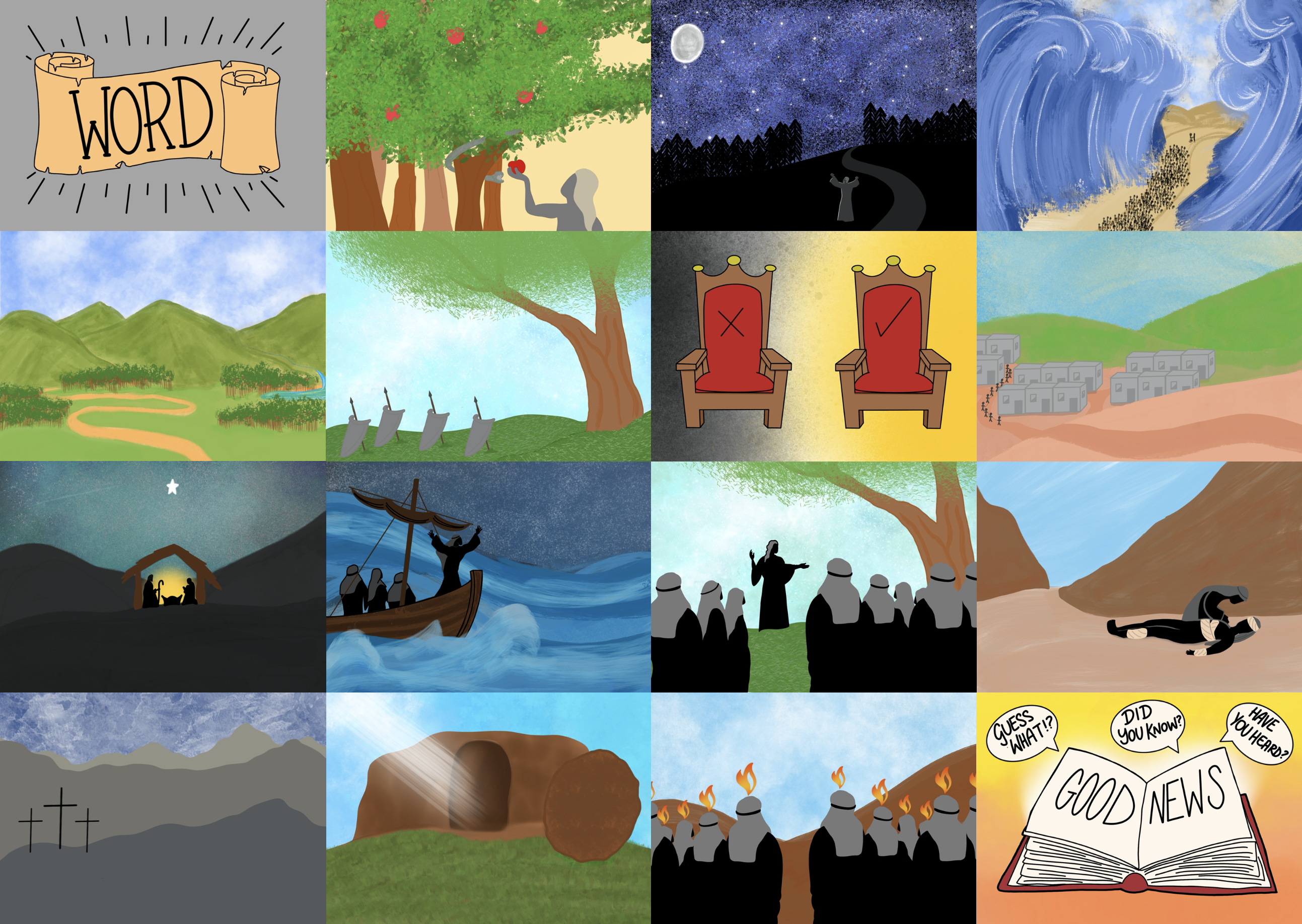 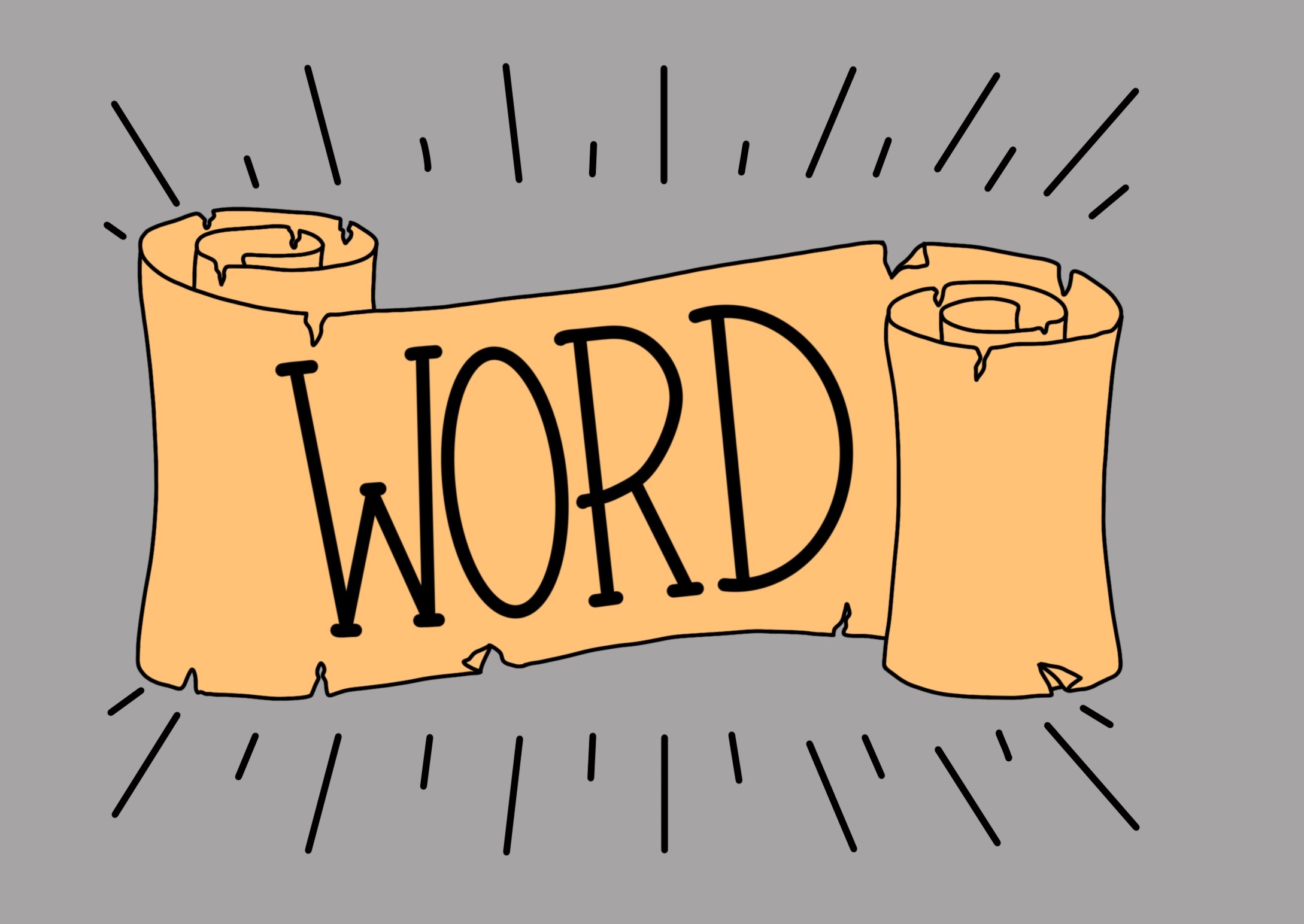 Obey the Maker’s instructions all the time
Obey the Maker’s instructions and you will find:
Obey the Maker’s instructions – it will help you see
That things fit together much more easily.
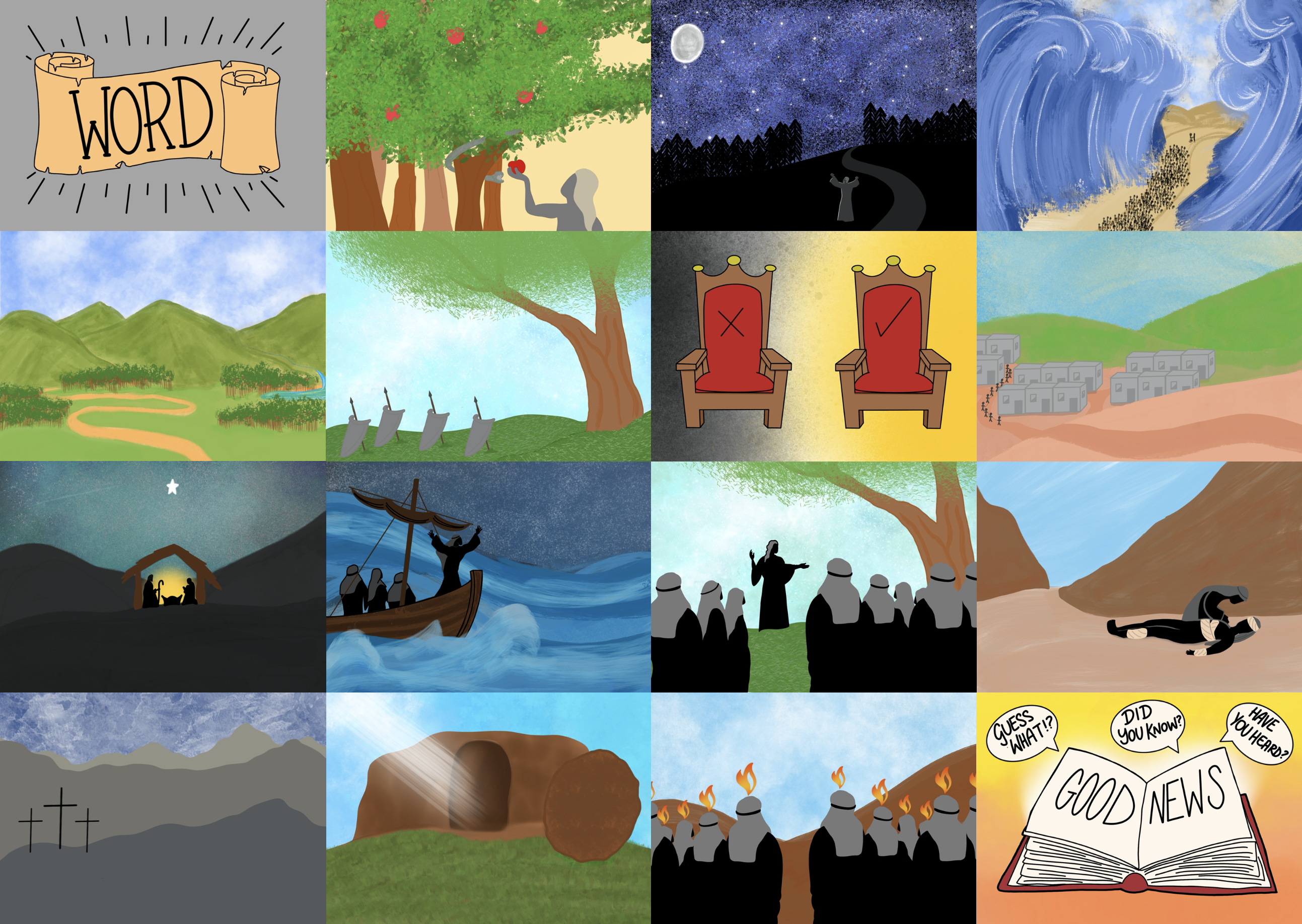 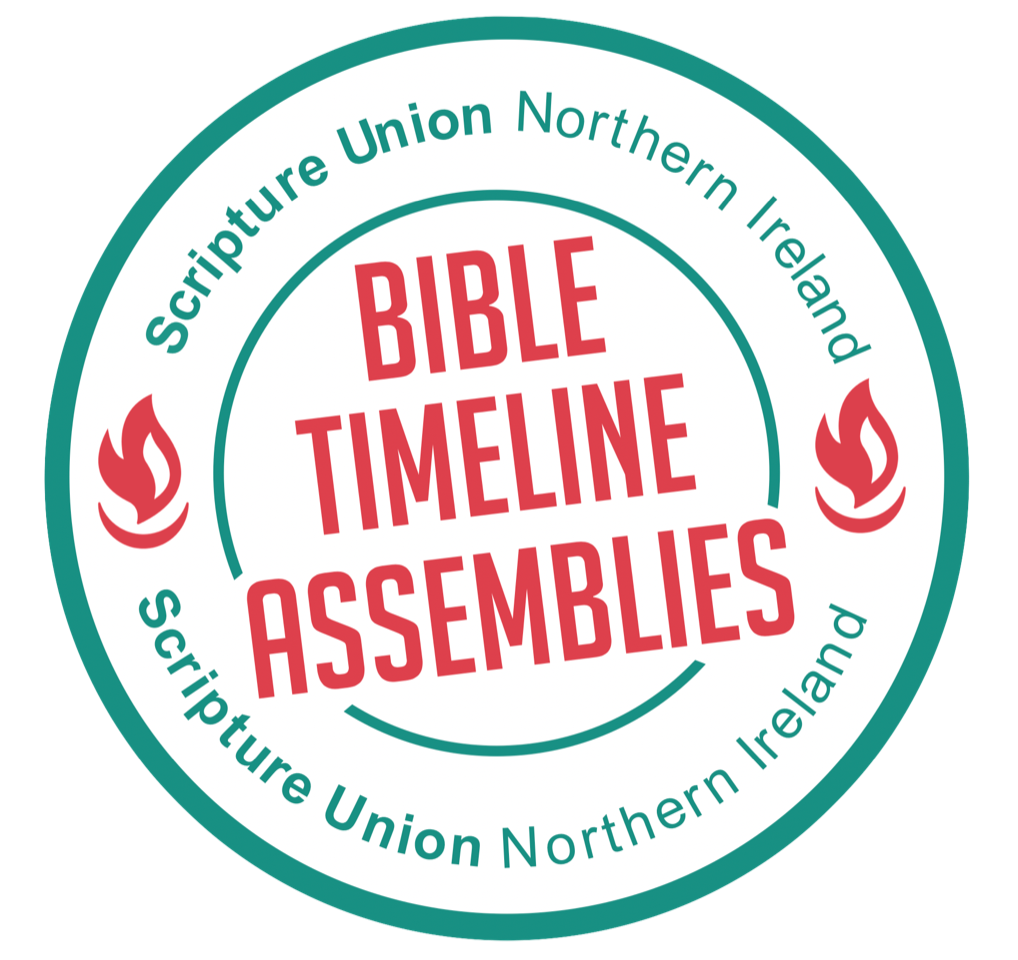 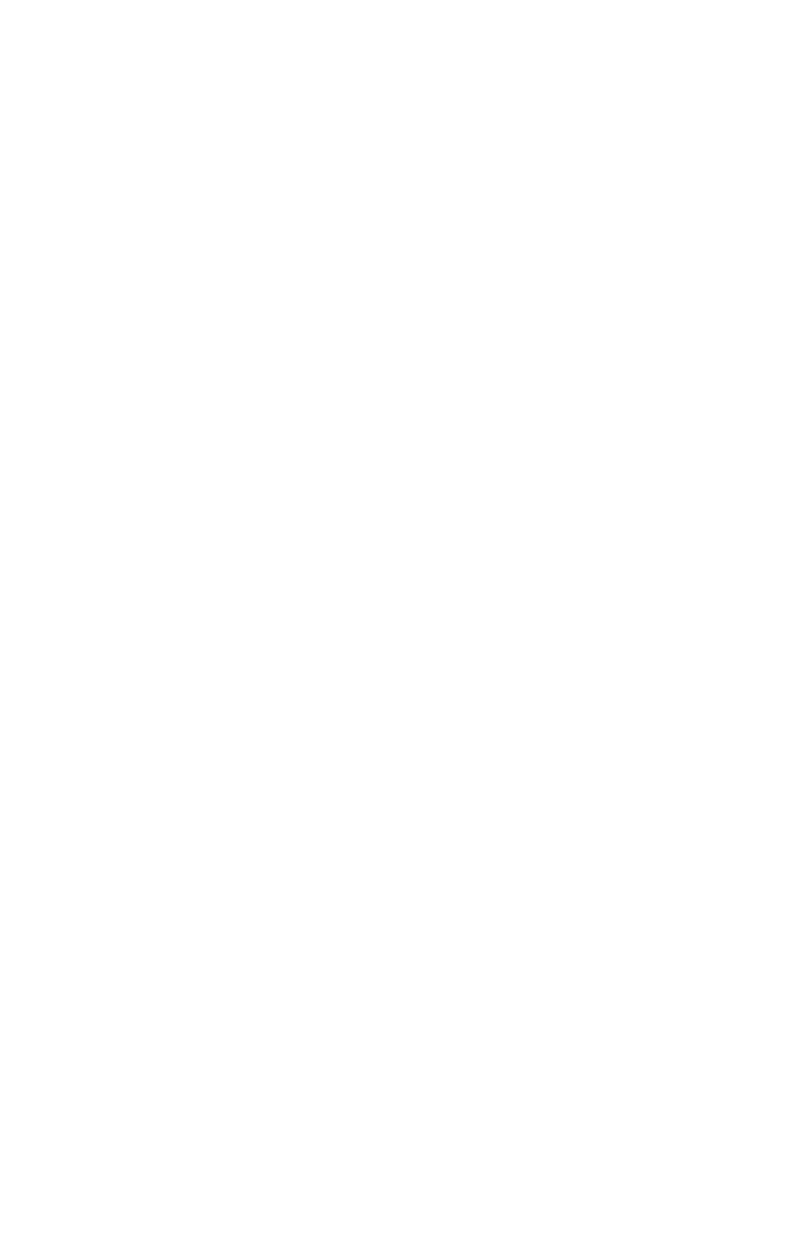